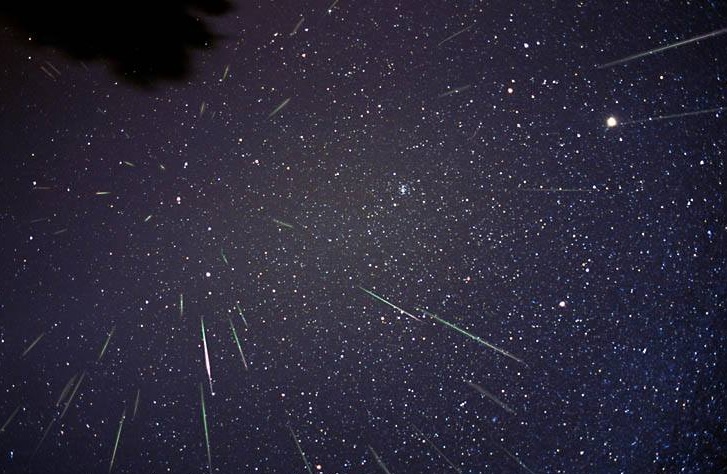 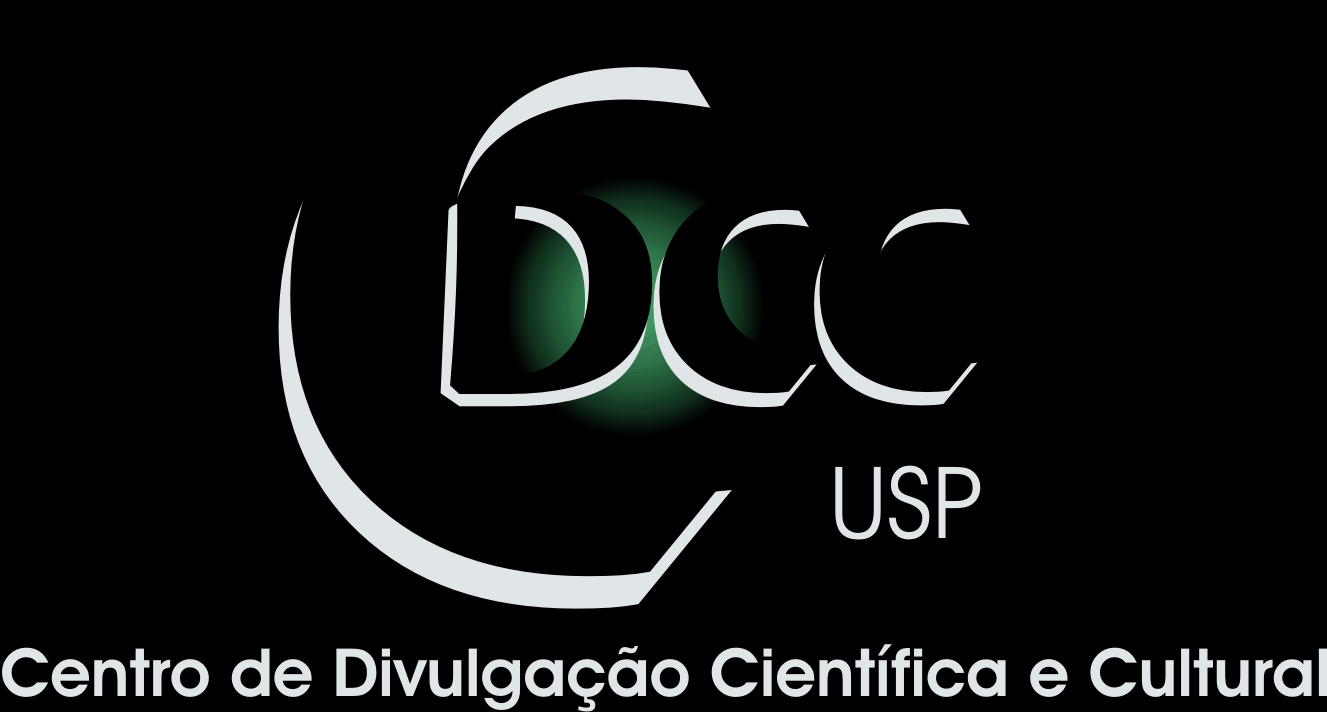 η Aquáridas
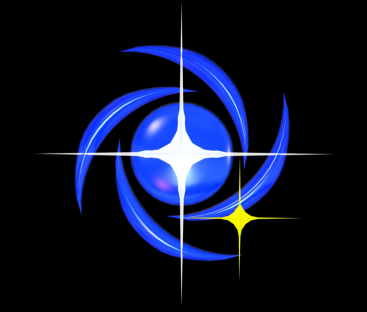 Por Carlos Meireles
joaquim
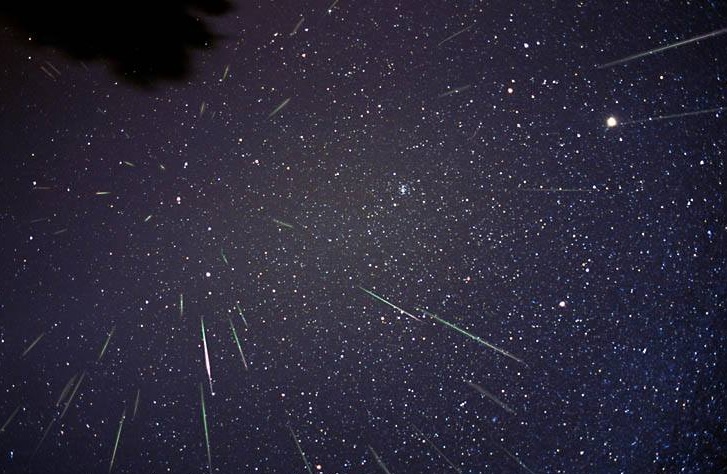 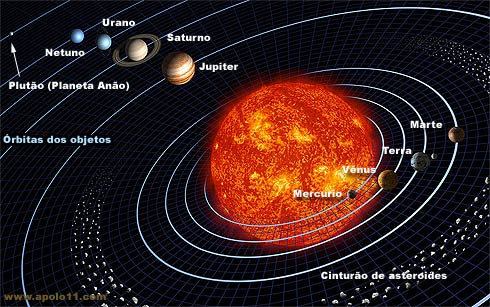 Figura fora de escala
Composição e estrutura do sistema solar
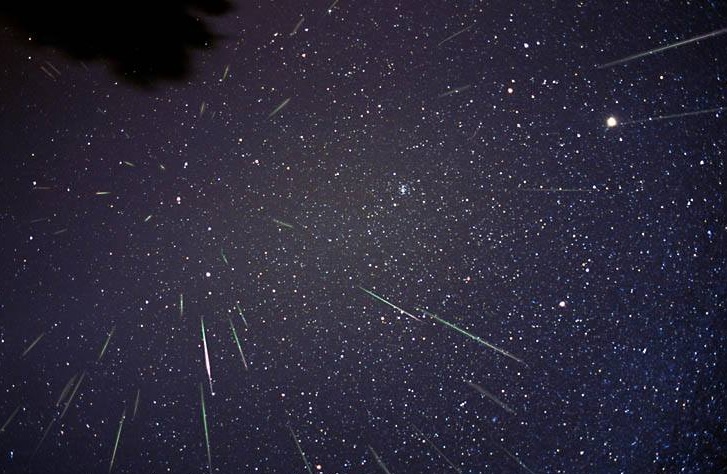 Conteúdo do Sistema Solar
Estrela

 Sol
Planetas-anões

 Plutão 
 Eris 
 Ceres
 Makemake 
 Haumea
Corpos Menores
 Cometas 
 Asteroides
 Meteoroides
 Poeira interplanetária
Planetas

Mercúrio
Vênus
Terra 
Marte 
Júpiter 
Saturno
Urano 
Netuno
Gás Interplanetário
Satélites 

 Lua 
 etc (várias dezenas)
Campos Magnéticos
Partículas Carregadas
?
[Speaker Notes: Fonte da tabela original: Prof. Roberto Boczko]
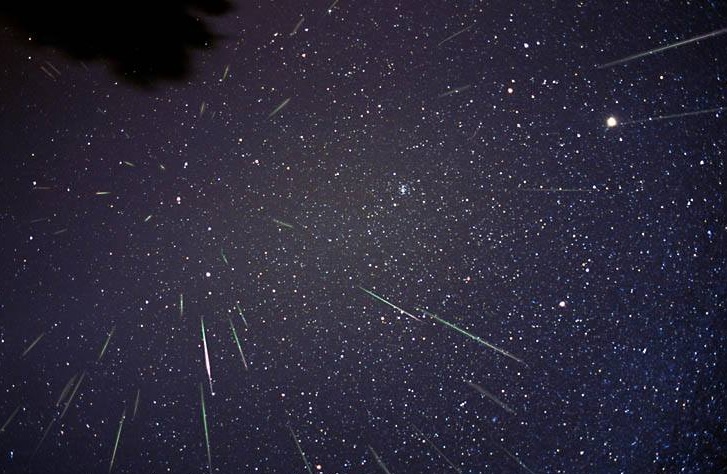 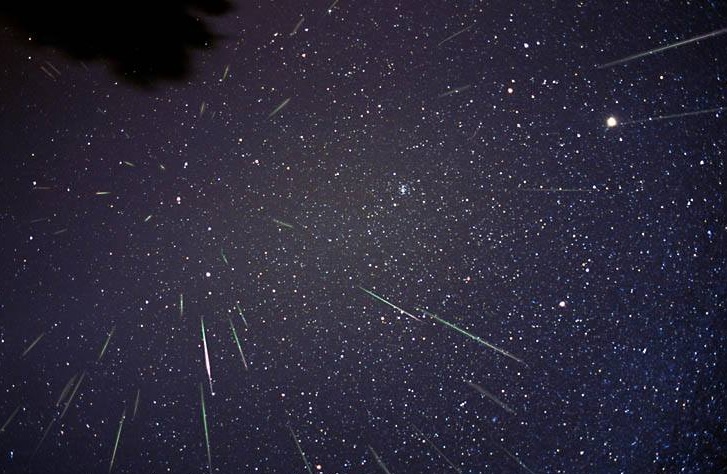 Meteoro (Cheliabinsk)
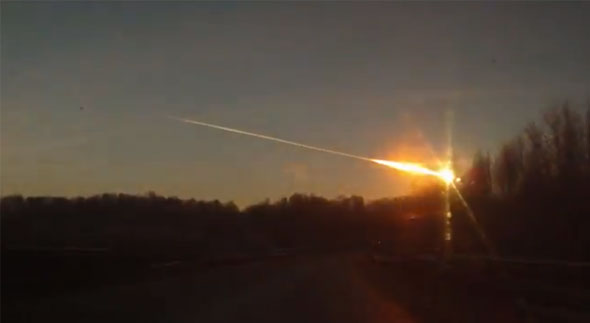 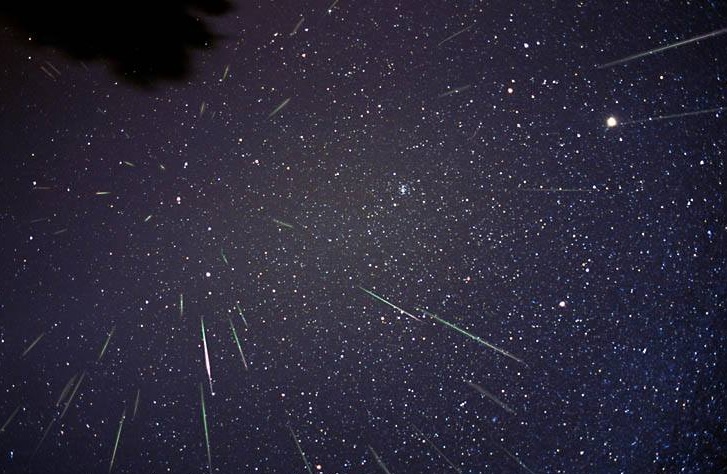 Meteorito (lago Chebarkul)
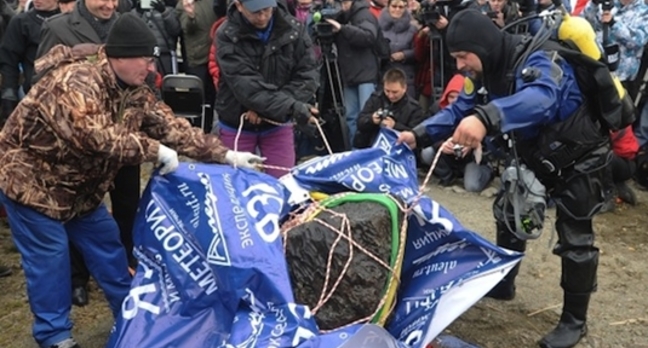 dsdsdsa
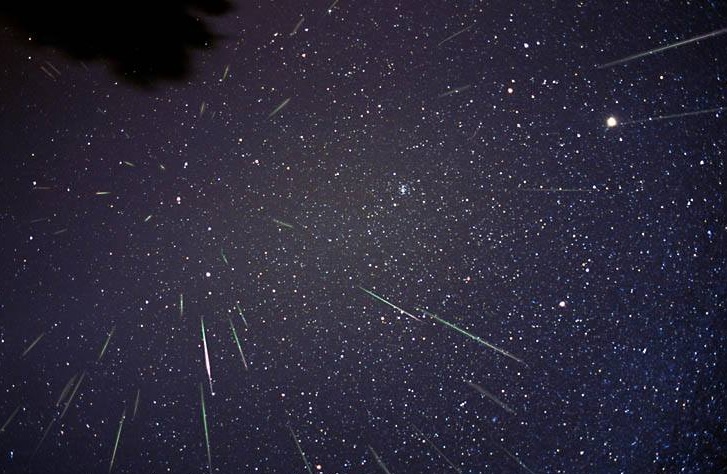 Meteoróide
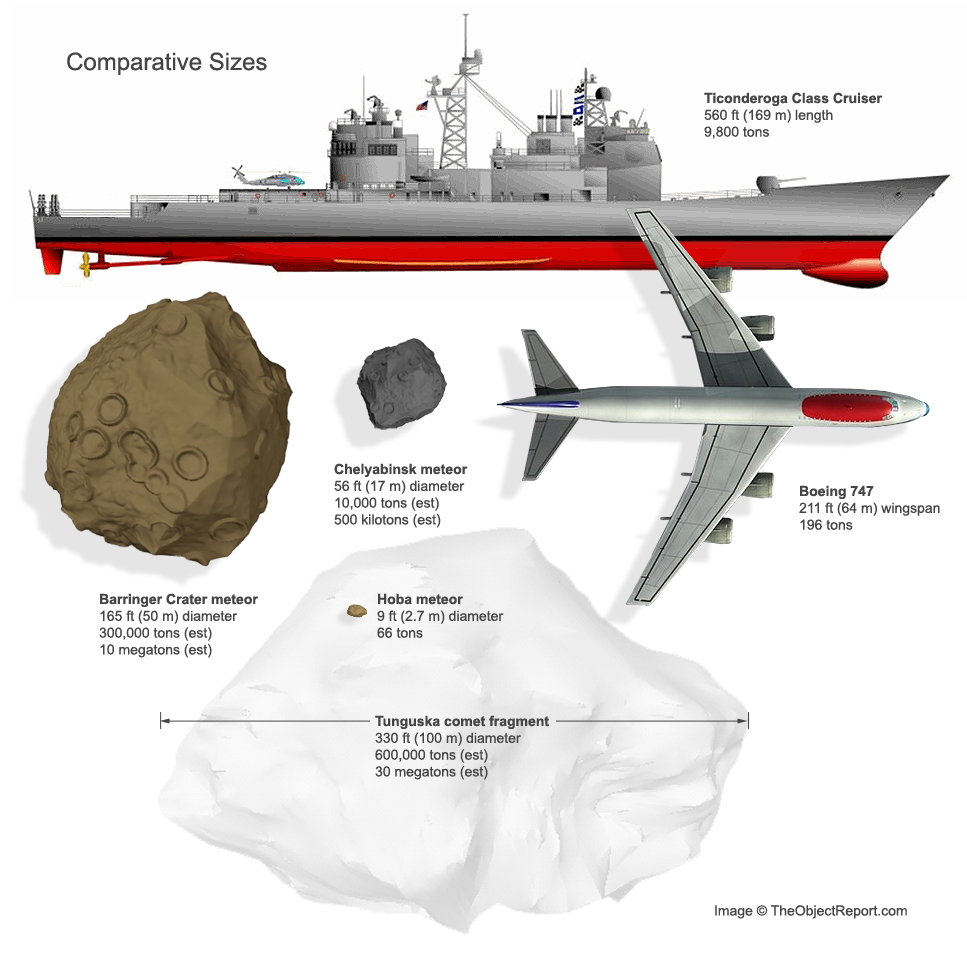 fdasfd
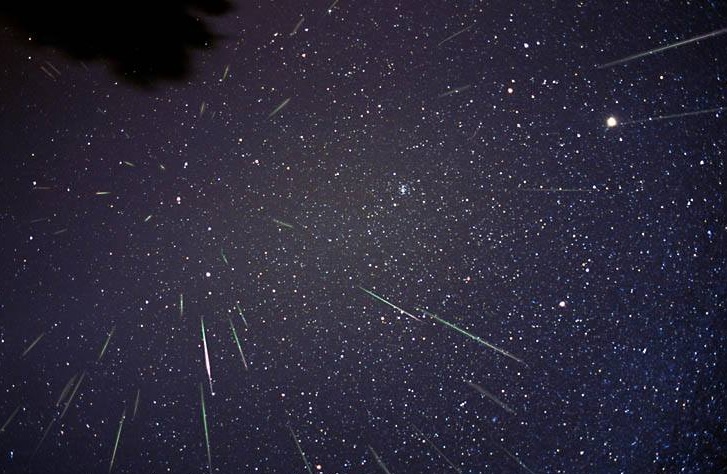 ghjgj
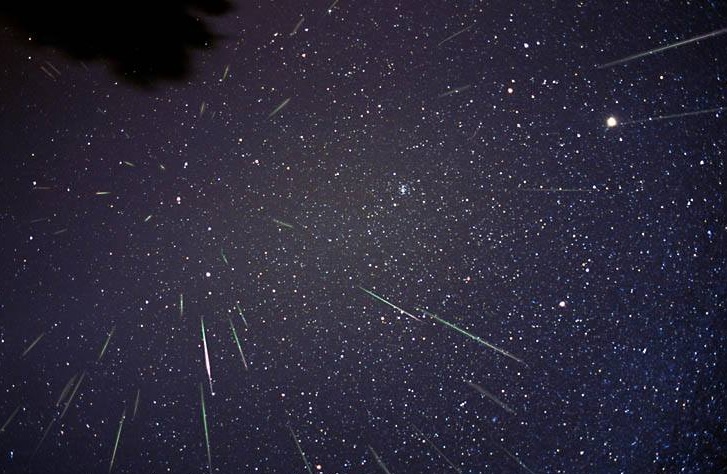 Meteoróide de Cheliabinsk
Massa estimada em 10.000 ton
17m de diâmetro
Altura da explosão de 40km
Velocidade de 30km/s
Liberou 500 quilotons de energia
1200 feridos 
Possibilidade de ser fragmento do asteroide 2012 DA14.
Clayton
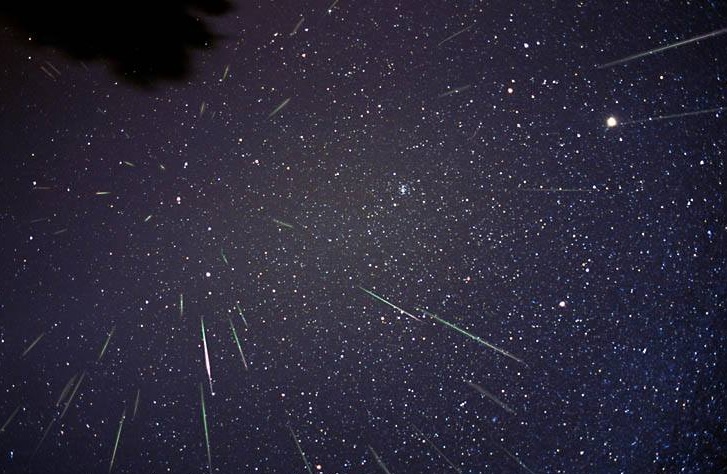 Asteróide
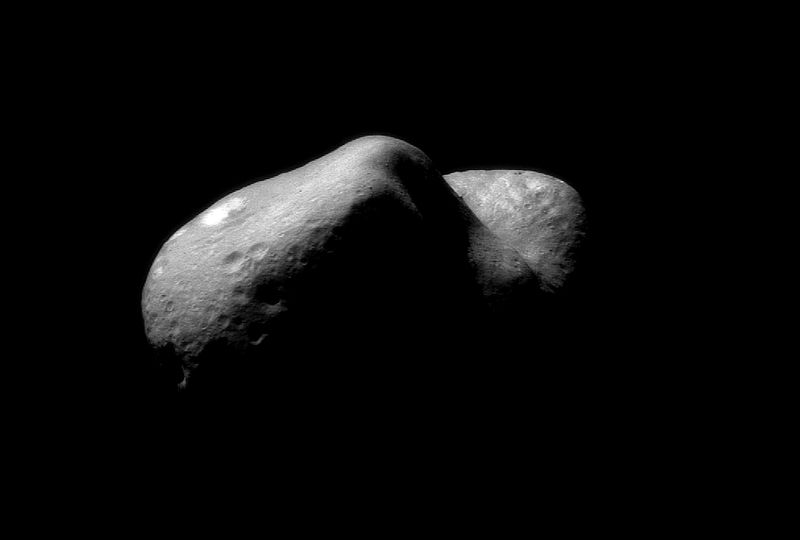 Oswaldo
433 Eros
10km de diâmetro
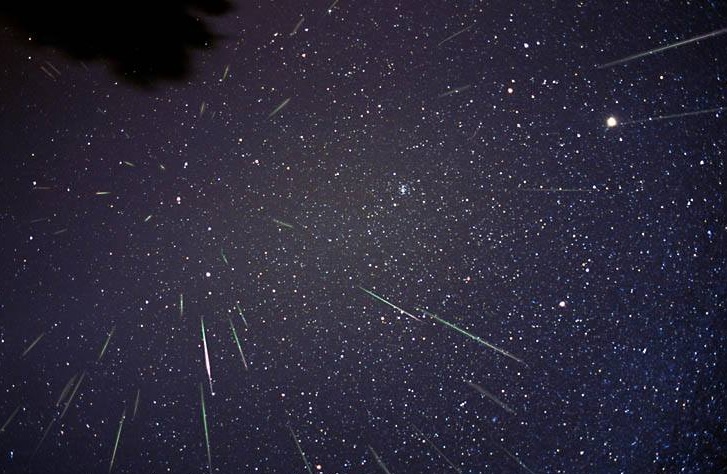 Cometa
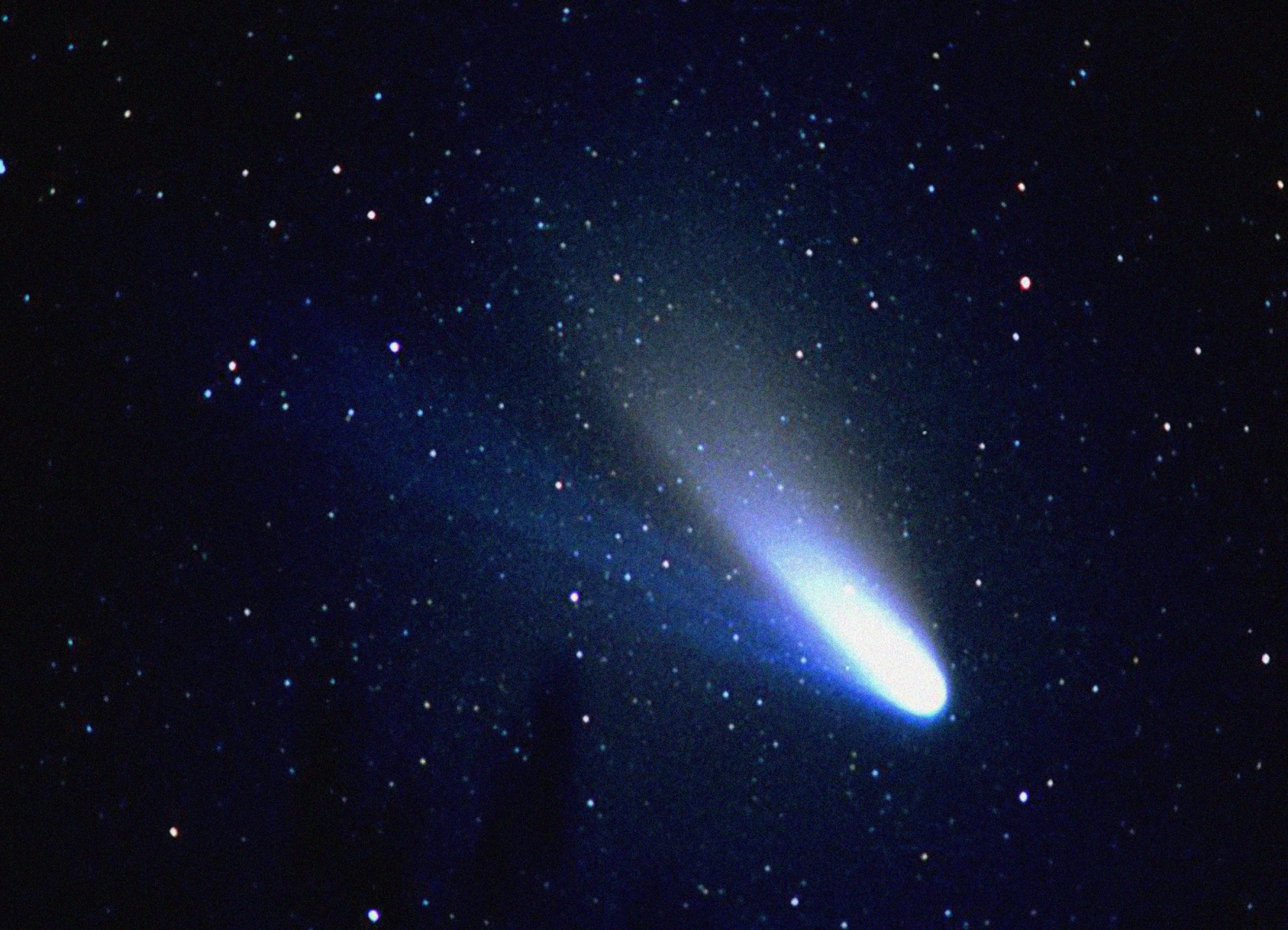 Leopoldo
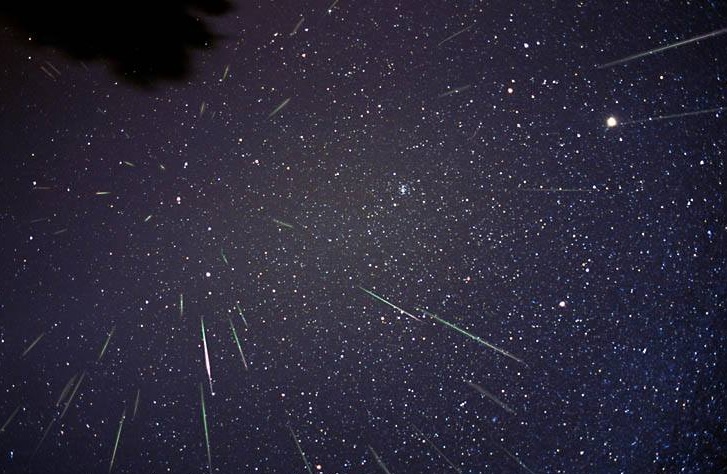 O Sistema Solar
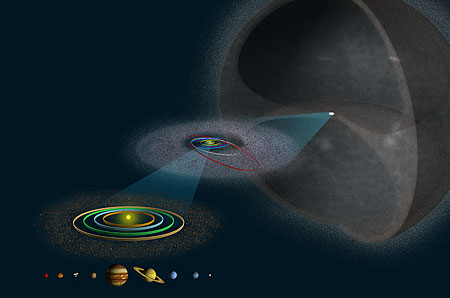 [Speaker Notes: Crédito da imagem: http://discovermagazine.com/2004/nov/cover#.UjtJr3-O74w]
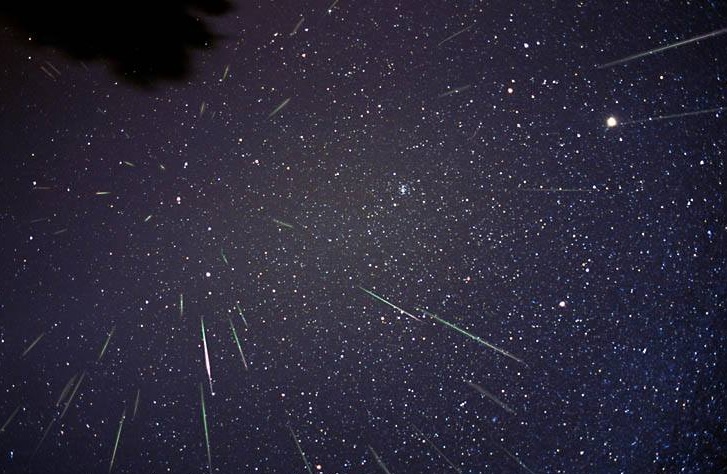 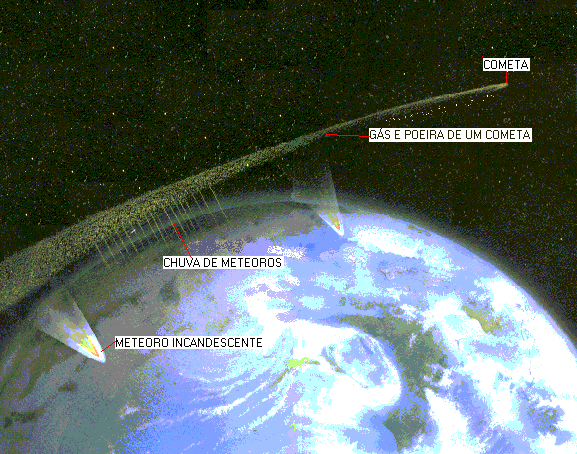 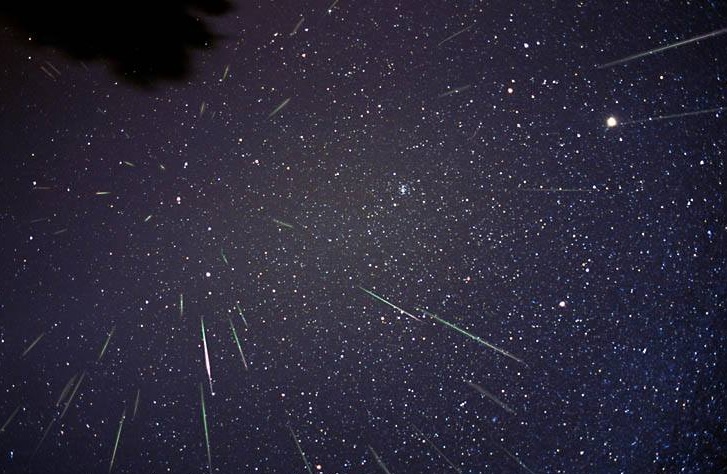 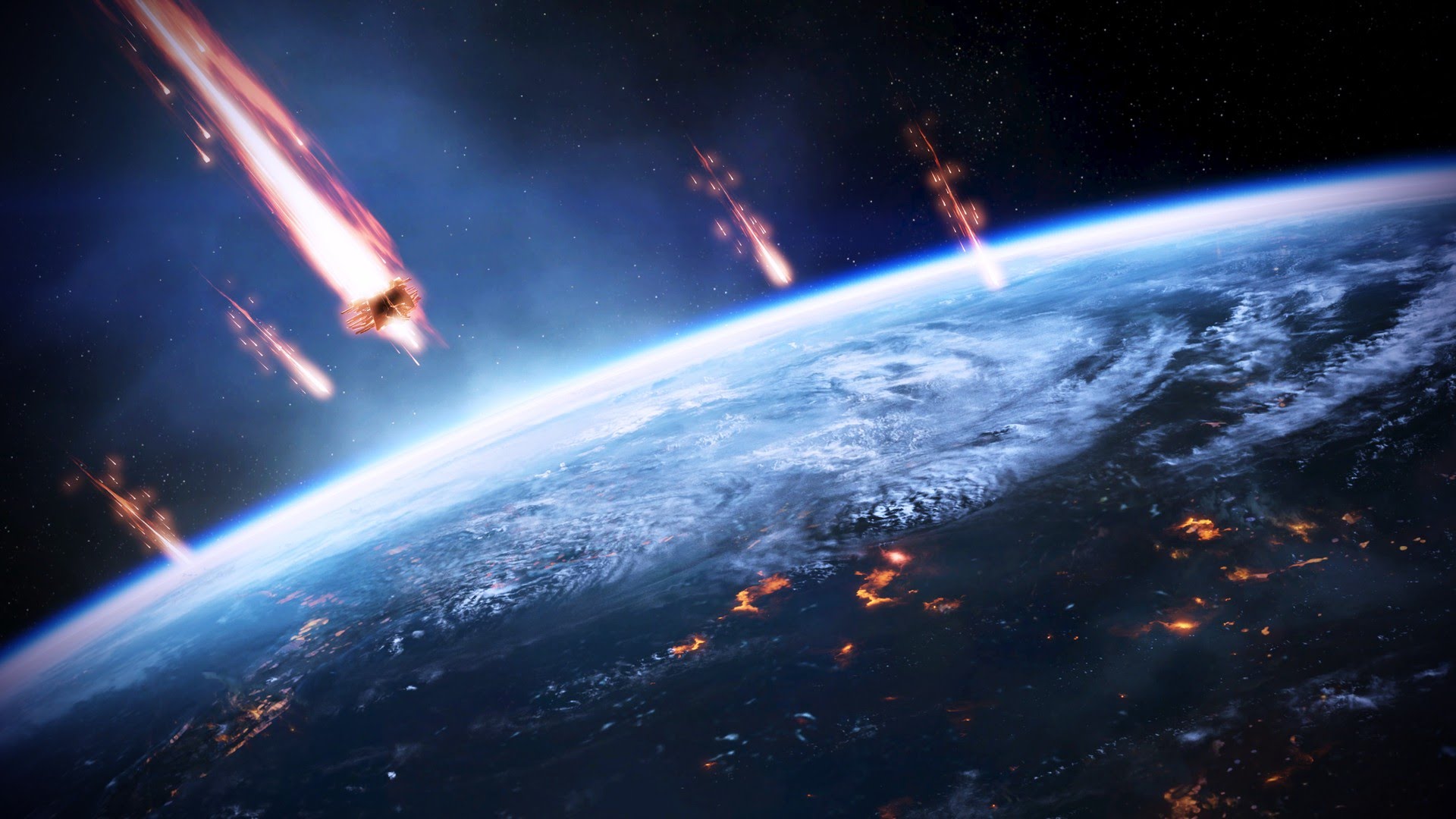 Jubileu
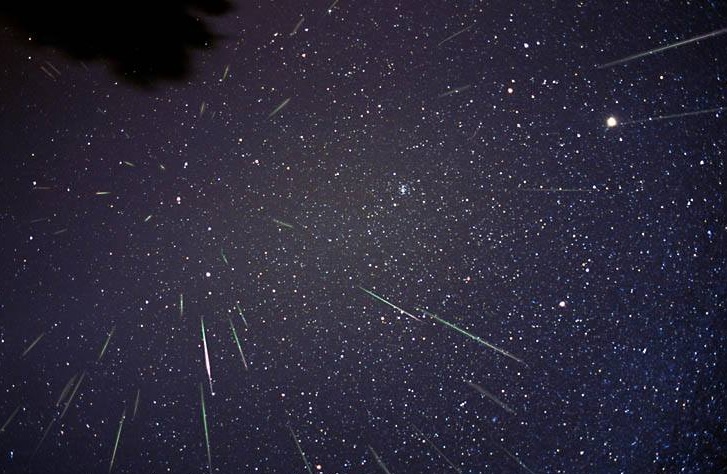 η Aquáridas
andnsf
Primeiro registro de observação no ano 401 dC feito por Chineses
Astrônomo Alexander Herschel descobriu a associação da Eta Aquáridas com o cometa Halley em 1876
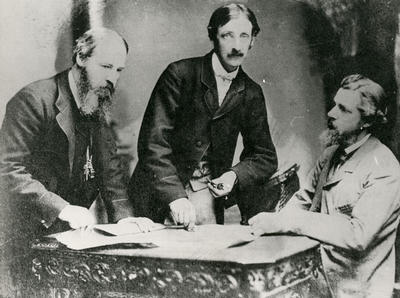 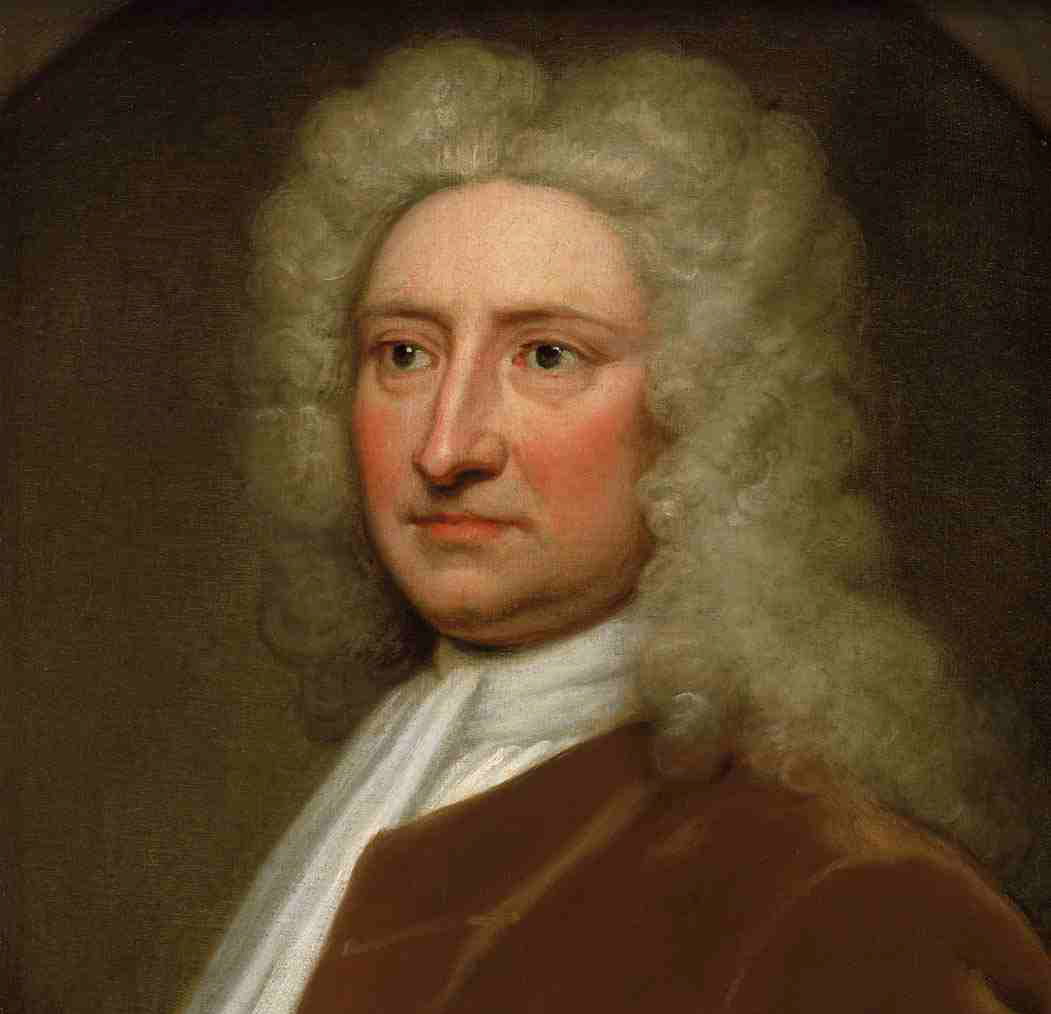 Alexander Herschel
Edmond Halley
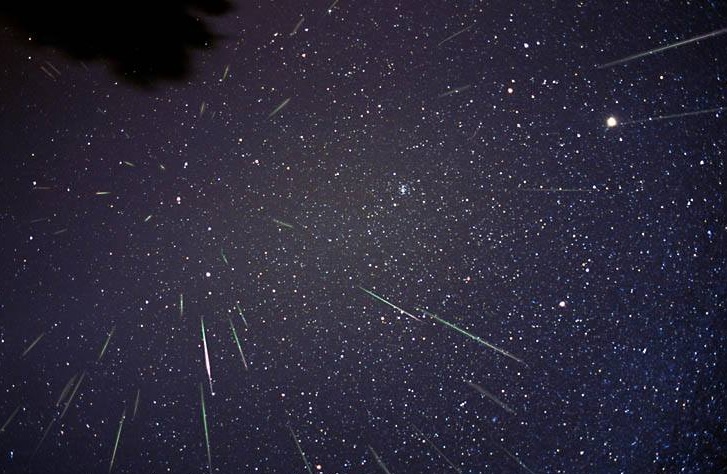 dgssdfg
Ocorre entre 19 de abril e 28 de maio com pico, em 2016, aproximadamente às 3:00h do dia 6.
Taxa de 20 a 40 meteoros / hora
Meteoros conhecidos por deixarem rastros persistentes, que duram mais de 1 segundo
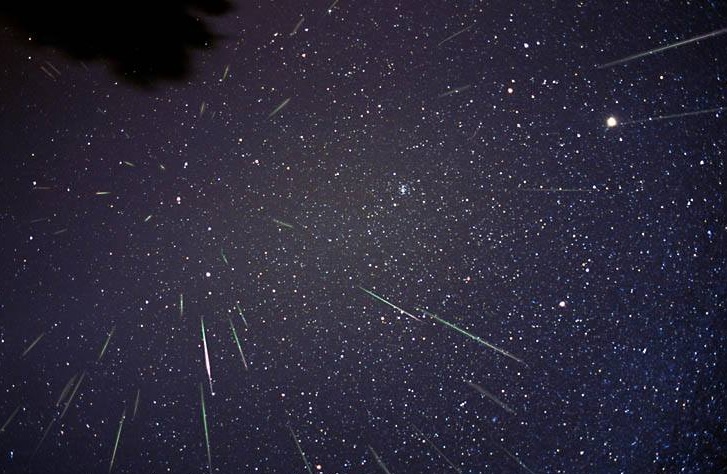 Observação
Lua nova no dia 6 de maio
Constelação de Aquário
cbbcvb
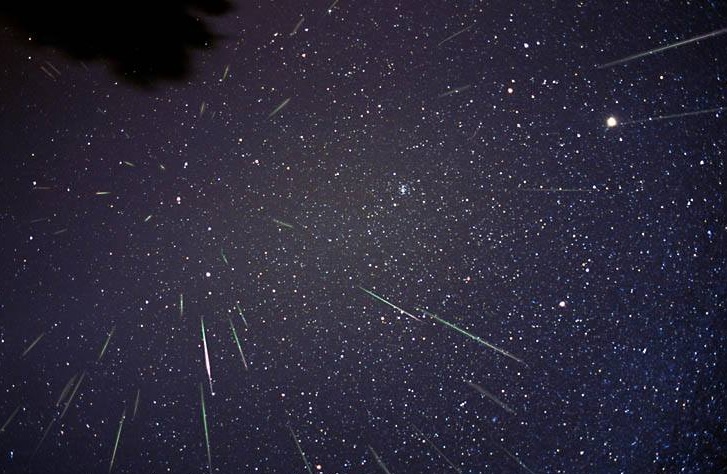 Sugestões?Obrigado.
Carlos Meireles
carlos.meireles.carvalho@usp.br
fshfghg
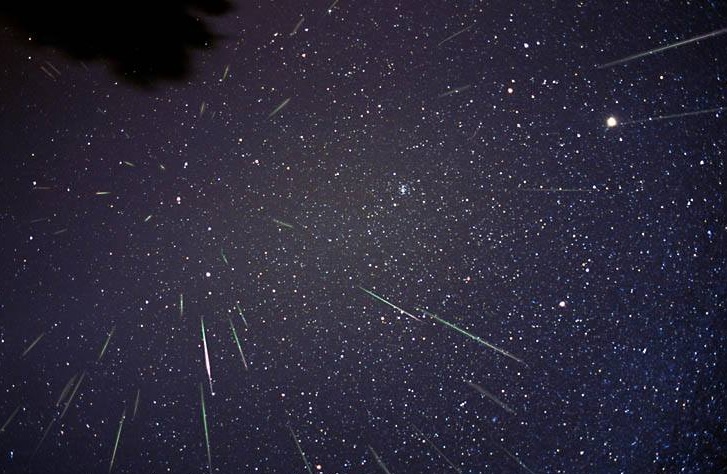 Referências
http://mundoestranho.abril.com.br/materia/qual-e-a-diferenca-entre-asteroide-cometa-e-meteoro?fb_comment_id=10150452788719276_33119354#f1bbf2ac93e44b4
http://astronomiasingular.blogspot.com.br/2013/02/diferenca-meteoro-meteorito.html
http://www.if.ufrgs.br/mpef/mef008/mef008_02/Prates/Meteorosmeteoritos.html
http://www.observatorio.ufmg.br/dicas07.htm
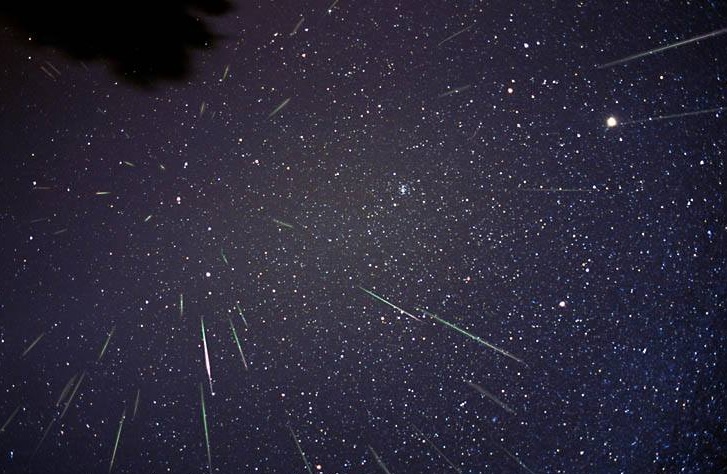 http://meteorshowersonline.com/what_is.html
http://csep10.phys.utk.edu/astr161/lect/meteors/showers.html
http://meteor.asu.cas.cz/IAU/shower_rules.html
http://www.zenite.nu/chuvas-de-meteoros/